Fundamentos de la programación
Ejemplos de secuencias
3E
ANEXO II
Grado en Ingeniería Informática Grado en Ingeniería del Software Grado en Ingeniería de ComputadoresLuis Hernández YáñezFacultad de InformáticaUniversidad Complutense
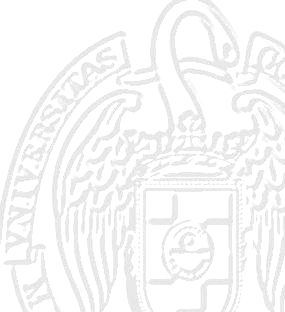 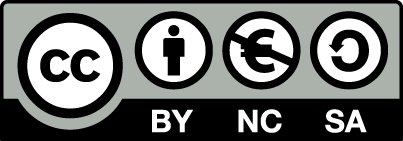 Índice
Recorridos	404
Un aparcamiento	405
¿Paréntesis bien emparejados?	409
¿Dos secuencias iguales?	412
Números primos menores que N	413
Búsquedas	417
Búsqueda de un número en un archivo	419
Búsquedas en secuencias ordenadas	420
Fundamentos de la programación: Tipos e instrucciones II (Anexo II)
Fundamentos de la programación
Recorridos
Fundamentos de la programación: Tipos e instrucciones II (Anexo II)
Página 404
Un aparcamiento
Secuencia de caracteres E y S en archivoE = Entra un coche; S = Sale un coche
¿Cuántos coches quedan al final de la jornada?
Varios casos, cada uno en una línea y terminado en punto
Final: línea sólo con punto
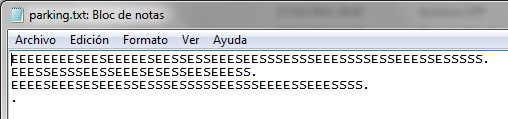 Fundamentos de la programación: Tipos e instrucciones II (Anexo II)
Página 405
Un aparcamiento
#include <iostream>
using namespace std;
#include <fstream>

int main() {
   int coches;
   char c;
   bool terminar = false;
   ifstream archivo;
   archivo.open("parking.txt");
   if (!archivo.is_open()) {
      cout << "¡No se ha podido abrir el archivo!" << endl;
   }
   else {
      // Recorrido...
      archivo.close();
   }
   return 0;
}
Fundamentos de la programación: Tipos e instrucciones II (Anexo II)
Página 406
Un aparcamiento (recorrido)
while (!terminar) {
   archivo >> c;
   if (c == '.') { // . como primer carácter? (centinela)
      terminar = true;
   }
   else {
      coches = 0;
      while (c != '.') { // Recorrido de la secuencia
         cout << c;
         if (c == 'E') {
            coches++;
         }
         else if (c == 'S') {
            coches--;
         }
         archivo >> c;
      }
      ...
Fundamentos de la programación: Tipos e instrucciones II (Anexo II)
Página 407
Un aparcamiento (recorrido)
parking.cpp
if (coches >= 0) {
         cout << endl << "Quedan " << coches << " coches.";
      }
      else {
         cout << endl << "Error: Más salidas que entradas!";
      }
      cout << endl;
   }
}
Fundamentos de la programación: Tipos e instrucciones II (Anexo II)
Página 408
¿Paréntesis bien emparejados?
Cada paréntesis, con su pareja
Secuencia de caracteres terminada en # y con parejas de paréntesis:
ab(c(de)fgh((i(jk))lmn)op)(rs)#


Contador del nivel de anidamiento:
Al encontrar '(' incrementamos – Al encontrar ')' decrementamos
Al terminar, el contador deberá tener el valor 0
Errores:
Contador -1: paréntesis de cierre sin uno de apertura pendiente
abc)de(fgh(ij))#
Contador termina con un valor positivo
Más paréntesis de apertura que de cierre
Algún paréntesis sin cerrar: (a(b(cd(e)f)gh(i))jk#
Fundamentos de la programación: Tipos e instrucciones II (Anexo II)
Página 409
¿Paréntesis bien emparejados?
Un error puede interrumpir el recorrido:
char c;
int anidamiento = 0, pos = 0;
bool error = false;
cin >> c;
while ((c != '#') && !error) {
   pos++;
   if (c == '(') {
       anidamiento++;
   }
   else if (c == ')') {
      anidamiento--;
   }
   if (anidamiento < 0) {
      error = true;
   }
   if (!error) {
      cin >> c;
   }
}
Fundamentos de la programación: Tipos e instrucciones II (Anexo II)
Página 410
¿Paréntesis bien emparejados?
parentesis.cpp
if (error) {
   cout << "Error: cierre sin apertura (pos. " << pos 
        << ")";
}
else if (anidamiento > 0) {
   cout << "Error: Apertura sin cierre";
}
else {
   cout << "Correcto";
}
cout << endl;
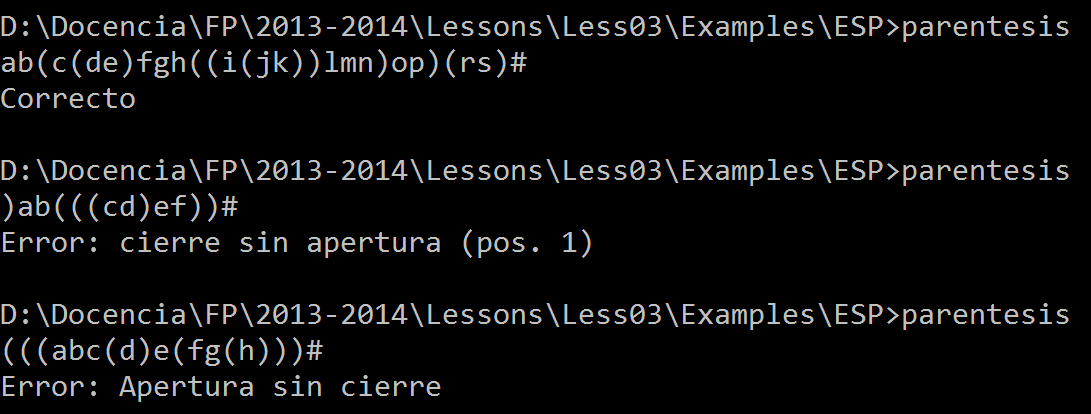 Fundamentos de la programación: Tipos e instrucciones II (Anexo II)
Página 411
¿Dos secuencias iguales?
iguales.cpp
bool iguales() {
   bool sonIguales = true;
   double d1, d2;
   ifstream sec1, sec2;
   bool final = false;
   sec1.open("secuencia1.txt");
   sec2.open("secuencia2.txt");
   sec1 >> d1;
   sec2 >> d2; // Al menos estarán los centinelas (0)
   while (sonIguales && !final) {
      sonIguales = (d1 == d2);
      final = ((d1 == 0) || (d2 == 0));
      if (!final) {
         sec1 >> d1;
         sec2 >> d2;
      }
   }
   sec1.close();
   sec2.close();
   return sonIguales;
}
Cambia secuencia2.txt por secuencia3.txt y por secuencia4.txt para comprobar otros casos
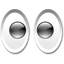 Fundamentos de la programación: Tipos e instrucciones II (Anexo II)
Página 412
Números primos menores que N
primos.cpp
Secuencia calculada: números divisibles sólo por 1 y ellos mismos (< N)
#include <iostream>
using namespace std;
bool primo(int n);
int main() {
   int num, candidato;
   cout << "Entero en el que parar (>1): ";
   cin >> num;
   if (num > 1) {
      candidato = 2; // El 1 no se considera un número primo
      while (candidato < num) {
         cout << candidato << " "; // Mostrar número primo
         candidato++;
         while (!primo(candidato)) { // Siguiente primo
            candidato++;
         }
      }
   }
   return 0;
}
Fundamentos de la programación: Tipos e instrucciones II (Anexo II)
Página 413
Números primos menores que N
bool primo(int n) {
   bool esPrimo = true;
   
   for (int i = 2; i <= n - 1; i++) {
      if (n % i == 0) {
         esPrimo = false; // Es divisible por i
      }
   }
   
   return esPrimo;
}
Fundamentos de la programación: Tipos e instrucciones II (Anexo II)
Página 414
Números primos menores que N
primos2.cpp
Mejoras: probar sólo impares; sólo pueden ser divisibles por impares; no pueden ser divisibles por ninguno mayor que su mitad
candidato = 2;
      cout << candidato << " "; // Mostrar el número primo 2
      candidato++; // Seguimos con el 3, que es primo
      while (candidato < num) {
         cout << candidato << " ";   // Mostrar número primo
         candidato = candidato + 2;  // Sólo probamos impares
         while (!primo(candidato)) { // Siguiente número primo
            candidato = candidato + 2;
         }
      } ...
bool primo(int n) {
   bool esPrimo = true;
   for (int i = 3; i <= n / 2; i = i + 2) {
      if (n % i == 0) {
         esPrimo = false; // Es divisible por i
      }
   }...
Fundamentos de la programación: Tipos e instrucciones II (Anexo II)
Página 415
Números primos menores que N
primos3.cpp
Otra mejora más: Paramos al encontrar el primer divisor
bool primo(int n) {
   bool esPrimo = true;
   
   int i = 3;
   while ((i <= n / 2) && esPrimo) {
      if (n % i == 0) {
         esPrimo = false;
      }
      i = i + 2;
   }
   
   return esPrimo;
}
Fundamentos de la programación: Tipos e instrucciones II (Anexo II)
Página 416
Fundamentos de la programación
Búsquedas
Fundamentos de la programación: Tipos e instrucciones II (Anexo II)
Página 417
Búsqueda de un número en un archivo
buscaarch.cpp
#include <iostream>
using namespace std;
#include <fstream>

int busca(int n);
// Devuelve la línea en la que se encuentra o -1 si no está

int main() {
   int num, linea;

   cout << "Valor a localizar: ";
   cin >> num;
   linea = busca(num);
   if (linea != -1) {
      cout << "Encontrado (línea " << linea << ")" << endl;
   }
   else {
      cout << "No encontrado" << endl;
   }
   return 0;
}
Fundamentos de la programación: Tipos e instrucciones II (Anexo II)
Página 418
Búsqueda de un número en un archivo
int busca(int n) {
   int i, linea = 0;
   bool encontrado = false;
   ifstream archivo;
   archivo.open("enteros.txt");
   if (!archivo.is_open()) {
      linea = -1;
   }
   else {
      archivo >> i;
      while ((i != 0) && !encontrado) {
         linea++;
         if (i == n) {
            encontrado = true;
         }
         archivo >> i;
      }
      if (!encontrado) {
         linea = -1;
      }
      archivo.close();
   }
   return linea;
}
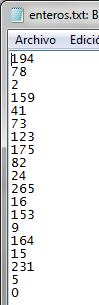 Centinela
Fundamentos de la programación: Tipos e instrucciones II (Anexo II)
Página 419
Fundamentos de la programación
Búsquedas en secuencias ordenadas
Fundamentos de la programación: Tipos e instrucciones II (Anexo II)
Página 420
Búsqueda en secuencias ordenadas
buscaord.cpp
Secuencia ordenada de menor a mayor:paramos al encontrar uno mayor o igual al buscado
Los que resten serán seguro mayores: ¡no puede estar el buscado!
cout << "Valor a localizar: ";
cin >> num;
archivo >> i;
while ((i != 0) && (i < num)) {
   cont++;
   archivo >> i;
}
if (i == num) {
   cout << "Encontrado (pos.: " << cont << ")";
}
else {
   cout << "No encontrado";
}
cout << endl;
archivo.close();
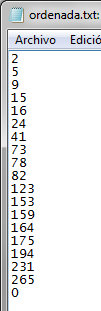 Fundamentos de la programación: Tipos e instrucciones II (Anexo II)
Página 421
Secuencias ordenadas
Si el elemento está: procesamiento similar a secuencias desordenadas
archivo >> i;
9
false
(i != 0) && (i < num)
5
9
2
true
cont++;archivo >> i;
Fundamentos de la programación: Tipos e instrucciones II (Anexo II)
Página 422
Secuencias ordenadas
Si el elemento no está: evitamos buscar en el resto de la secuencia
No se procesael restode la secuencia
archivo >> i;
10
false
(i != 0) && (i < num)
5
2
9
15
true
cont++;archivo >> i;
Fundamentos de la programación: Tipos e instrucciones II (Anexo II)
Página 423
Acerca de Creative Commons
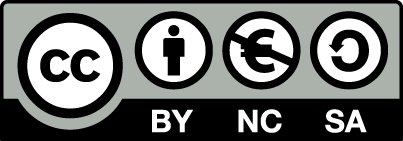 Licencia CC (Creative Commons)
Este tipo de licencias ofrecen algunos derechos a terceras personas bajo ciertas condiciones.
Este documento tiene establecidas las siguientes:








Pulsa en la imagen de arriba a la derecha para saber más.
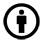 Reconocimiento (Attribution): En cualquier explotación de la obra autorizada por la licenciahará falta reconocer la autoría. 
No comercial (Non commercial): La explotación de la obra queda limitada a usos no comerciales.
Compartir igual (Share alike):La explotación autorizada incluye la creación de obras derivadas siempre que mantengan la misma licencia al ser divulgadas.
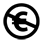 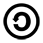 Fundamentos de la programación: Tipos e instrucciones II (Anexo II)
Página 424